آیین نگارش
نامه نگاری، گزارش نویسی 
(13)
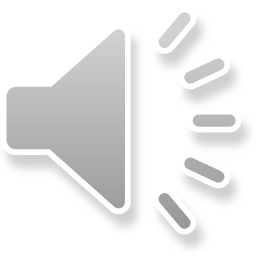 مشخصات سند
تصویر پرسنلی مدرس:



نام و نام خانوادگی مدرس: سارا جعفرزاده
مدرک تحصیلی:کارشناس مامایی دانشجوی کارشناس ارشدجامعه نگر

موقعیت اشتغال سازمانی مدرس: مربی مرکز آموزش بهورزی شهرستان بناب، دانشگاه علوم پزشکی و خدمات بهداشتی درمانی تبریز
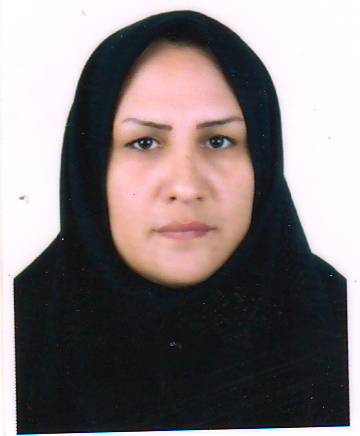 مشخصات بسته آموزشی 
حیطه درس: فارسی
تاریخ آخرین بازنگری: 22 اردیبهشت 1399
نوبت تهیه: 1
نام فایل: 
SA-namehnegari-va-gozareshnevisi-edi1
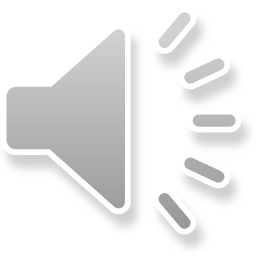 اهداف آموزشی
انتظار می‌رود فراگیران پس از مطالعه این درس بتوانند :  

 نامه و نامه نگاری را تعریف کنند. 
 انواع نامه را نام ببرند. 
ویژگی های کلی نامه رسمی و اداری را توضیح دهند. 
 اجزای نامه رسمی و اداری را توضیح دهند. 
 اندازه و ابعاد نامه را توضیح دهند.
 یک نمونه نامه رسمی با رعایت تمام نکات نامه نگاری تدوین کنند.
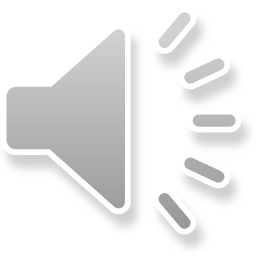 ادامه:
گزارش نویسی را تعریف کرده و انواع آن را نام ببرند. 
 گزارش های رسمی و اداری را توضیح دهند. 
 نکات مورد توجه در گزارش نویسی را توضیح دهند. 
 مراحل گزارش نویسی را توضیح دهند. 
 یک نمونه گزارش اداری در حیطه کاری خود با رعایت تمام نکات گزارش نویسی بنویسند.
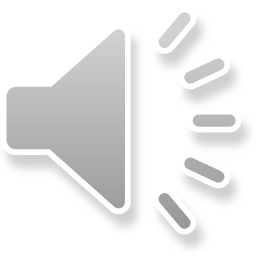 فهرست عناوین:
گزارش نویسی و انواع آن 
 گزارش رسمی و اداری 
 نکات گزارش نویسی 
مراحل گزارش نویسی: 
برنامه ریزی  ، تدارک و مقدمات 
تنظیم و سازمان دهی(مهم ترین مرحله)
 نگارش 
بازبینی، اصلاح و تهیه متن
تعریف نامه و نامه نگاری
 انواع نامه 
 ویژگی های نامه رسمی 
اجزای نامه رسمی و اداری: 
 سرلوحه 
 عناوین 
 متن 
 امضاء 
 گیرندگان رونوشت 
 اندازه و ابعاد نامه
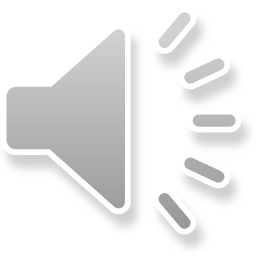 نامه نگاری:
تعریف نامه نگاری: ارسال نوشته ای برای فرد یا افراد دیگر جهت برقراری ارتباط


 نامه: پیامی است نوشتنی،این پیام بر پایه شناخت گیرنده ای که از دید مکانی ،زمانی دور است طرح می شود.
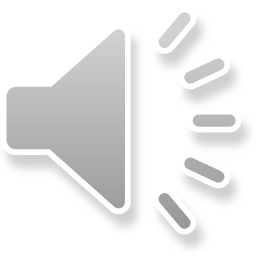 انواع نامه:
نامه های خصوصی  : 
 خانوادگی 
 دوستانه

 نامه های رسمی و اداری
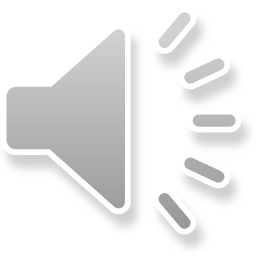 ویژگی های کلی نامه رسمی:
جامع و مانع بودن 

 رسمی بودن 

 هماهنگی با وضعیت
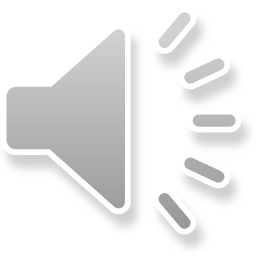 اجزای نامه رسمی و اداری:
سرلوحه 
 عناوین
  متن 
 امضاء 
 گیرندگان رونوشت
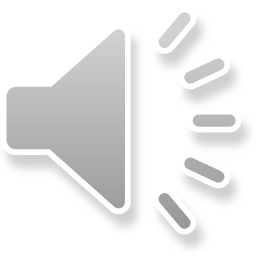 سرلوحه:
ارم الله 
 عبارت جمهوری اسلامی ایران 
 بسمه تعالی 
 نام وزارتخانه و موسسه یا سازمان
شماره 
 تاریخ 
 پیوست نامه
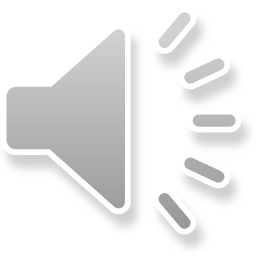 عناوین نامه:
گیرنده نامه 

 فرستنده نامه 

 موضوع نامه
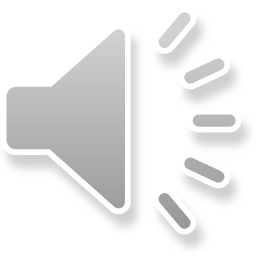 متن نامه:
مقدمه 

 پیکره 

 نتیجه
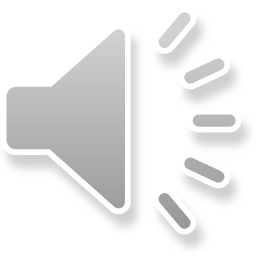 امضای نامه:
نام و نام خانوادگی نویسنده نامه 

 عنوان سازمانی نویسنده نامه 

 ترسیم امضاء
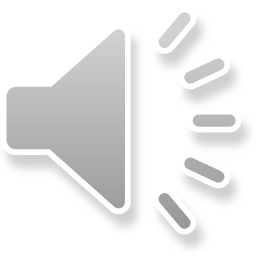 گیرندگان رونوشت:
برای اطلاع واحدهای سازمانی یا اشخاصی که موضوع نامه به آنها مربوط می شود. 

 افرادی که به نظرنویسنده بهتر است در جریان موضوع قرار گیرند. 

 پایین تر از امضا در سمت راست نامه قرار دارد.
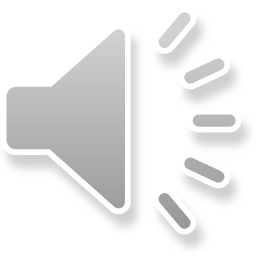 اندازه و ابعاد نامه:
بر اساس میزان محتوا : 
 - نامه تا پنج سطر محتوا : قطع کوچک(A5) 
 - بیشتر از پنج سطر محتوا: قطع بزرگ(A4)

 برای انتشار جدول ها ،نمودارها و صورت های مالی : A3 

 برای یادداشت اداری:A6
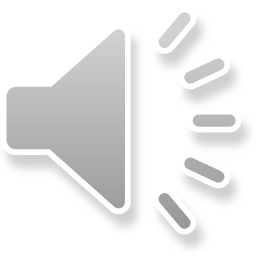 گزارش نویسی:
گزارش نویسی یعنی نوشتن اخبار، اطلاعات، رویدادها و دلایل وتجزیه و تحلیل آن ها به شکل روشن وکوتاه با رعایت دو اصل مهم ساده نویسی و درست نویسی 

 انواع گزارش : 
 گزارش شخصی و خصوصی 
 گزارش رسمی و اداری
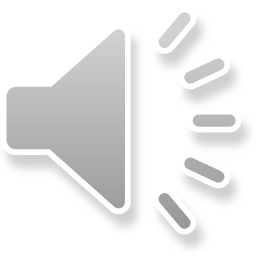 گزارش رسمی و اداری:
مکاتبه ای که ازسوی واحدهای سازمانی یا مجموعه ای از کارمندان و یا فردی خاص تهیه وطی آن خواسته ها ، پیشنهادات ، نظرات و یا نتیجه اقدامات انجام شده در راستای اجرای دستورات صادرشده ، جهت آگاهی از امور و یا تصمیماتی که باید اتخاذ گردد ، به مقام بالاتر ارائه میگردد.
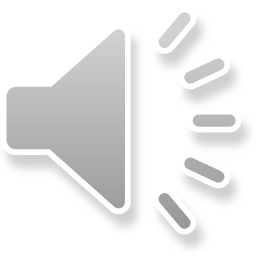 نکاتی که باید در گزارش نویسی به آن توجه کرد:
مخاطب گزارش 

 انتخاب عنوان گزارش
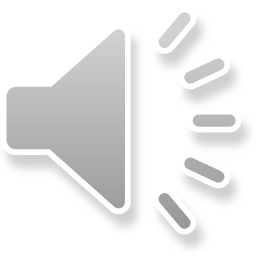 مراحل گزارش نویسی:
برنامه ریزی  ، تدارک و مقدمات 

 تنظیم و سازمان دهی(مهم ترین مرحله)

 نگارش 

 بازبینی، اصلاح و تهیه متن
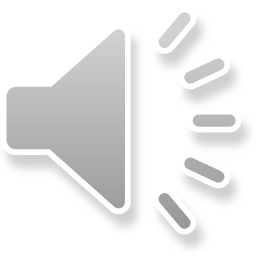 برنامه ریزی  ، تدارک و مقدمات:
آگاهی از دلیل گزارش 

 امکانات و اطلاعات مورد نیاز
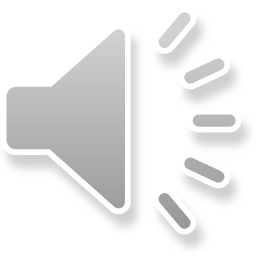 تنظیم و سازمان دهی:
توجه به سازگاری اجزای گزارش با هدف گزارش 

 ساختار گزارش: 
 مقدمه: قابل فهم و معنادار، ایجاد علاقه و انتظاردر خواننده
 بدنه اصلی : محل ارائه آمار، داده ها و تحلیل و تفسیر آنها
 پایان گزارش: نتیجه گیری و پیشنهادها

 رعایت ترتیب منطقی در گزارش نویسی
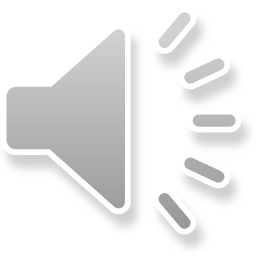 نگارش:
تهیه پیش نویس 

 سبک گزارش 

 چگونگی بکار بردن واژه ها 

 جمله 

 پاراگراف
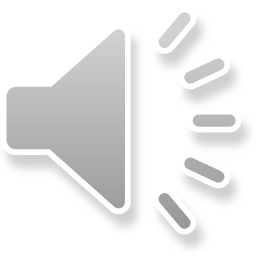 بازبینی، اصلاح و تهیه متن:
این مرحله، آخرین بخش تهیه ی گزارش است. در این بخش از کار، گزارشگر باید تمام مطالب را یک بار دیگر بازبینی ، و ایراد های آن را اصلاح کند.
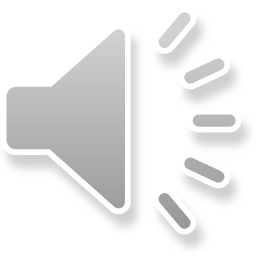 خلاصه و نتیجه گیری:
نامه نگاری: 
اجزای نامه اداری: 
سرلوحه 
عناوین 
متن 
امضاء 
گیرندگان رونوشت
گزارش نویسی: 

مراحل گزارش رسمی و اداری: 
 برنامه ریزی  ، تدارک و مقدمات 
تنظیم و سازمان
 نگارش 
بازبینی، اصلاح و تهیه متن
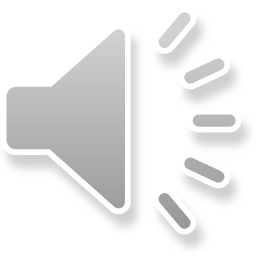 پرسش و تمرین:
پرسش: 
1- کدام جزء از اجزای نامه رسمی،رکن اساسی نامه محسوب می شود؟
2- استفاده از بند یا پاراگراف در گزارش چه امتیازهایی دارد؟

تمرین: 
1-  یک نامه اداری با موضوع  درخواست مرخصی بدون حقوق با رعایت تمام نکات بنویسید.
2- یک گزارش در خصوص غربالگری کوید 19و کلیه اقدامات انجام یافته برای سه ماه پیش  تدوین کنید.
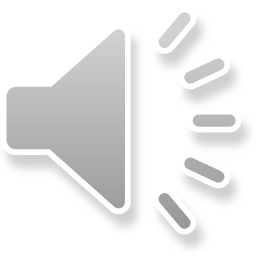 فهرست منابع
فارسی عمومی ( برگزیده متون فارسی و آیین نگارش – ویرایش سوم – دکتر حسن ذوالفقاری )

کیمیای سخن ( برگزیده متون نظم و نثر فارسی – درسنامه دانشگاهی – تالیف دکتر مرتضی چرمگی عمرانی و نعمت الله پناهی  )
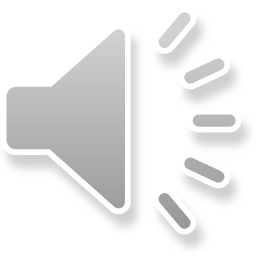 لطفاً نظرات و پیشنهادات خود پیرامون این بسته آموزشی را به آدرس زیر ارسال کنید
دانشگاه علوم پزشکی و خدمات بهداشتی درمانی تبریز،مرکز آموزش بهورزی شهرستان بناب

 پست الکترونیک
Jfarahishahgoli@gmail.com
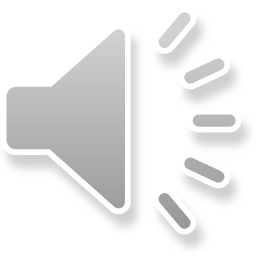